Современная технология работы с информацией: 
метод интеллект – карт
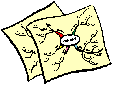 Интеллект-карта (ментальная карта, диаграмма связей, карта мыслей, ассоциативная карта) — это графический способ представить идеи, концепции, информации в виде карты, состоящей из ключевых и вторичных тем. 

Интеллект – карта - способ изображения процесса общего системного мышления с помощью схем.
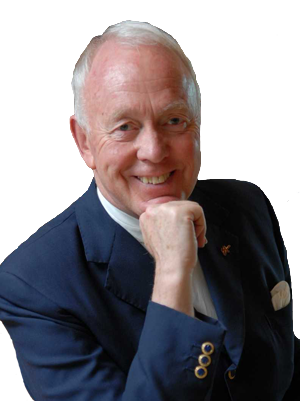 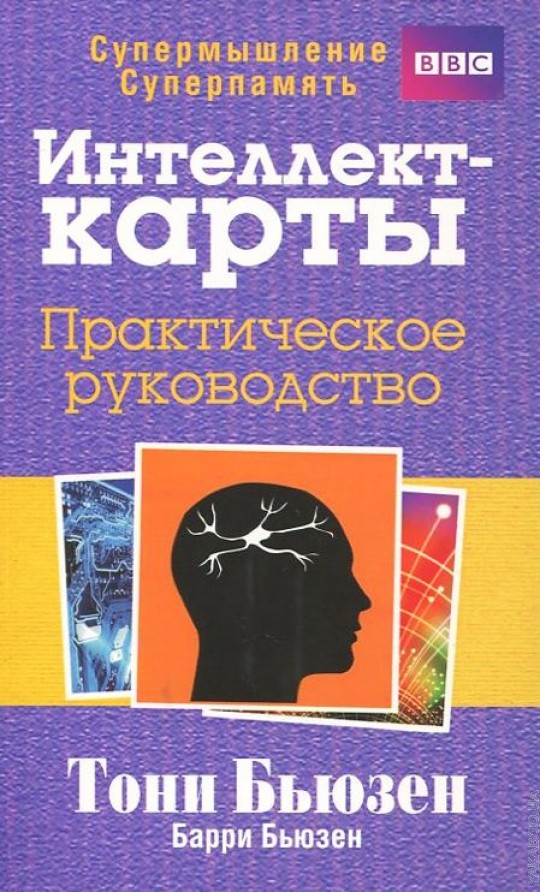 Метод интеллект-карт 
был предложен и разработан американским ученым Тони Бьюзеном. 

Используется в разных сферах деятельности, а также и в образовании.
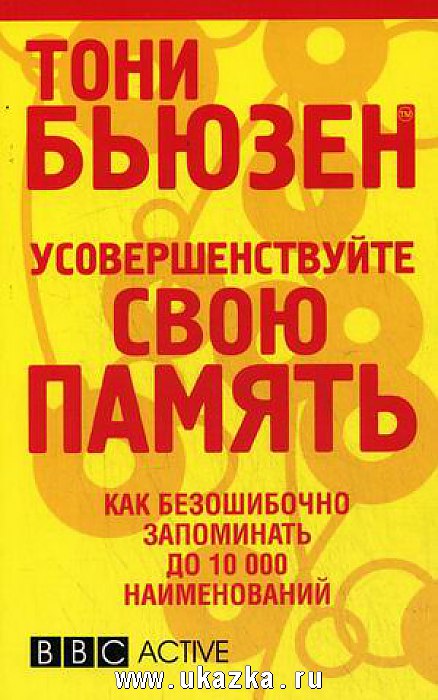 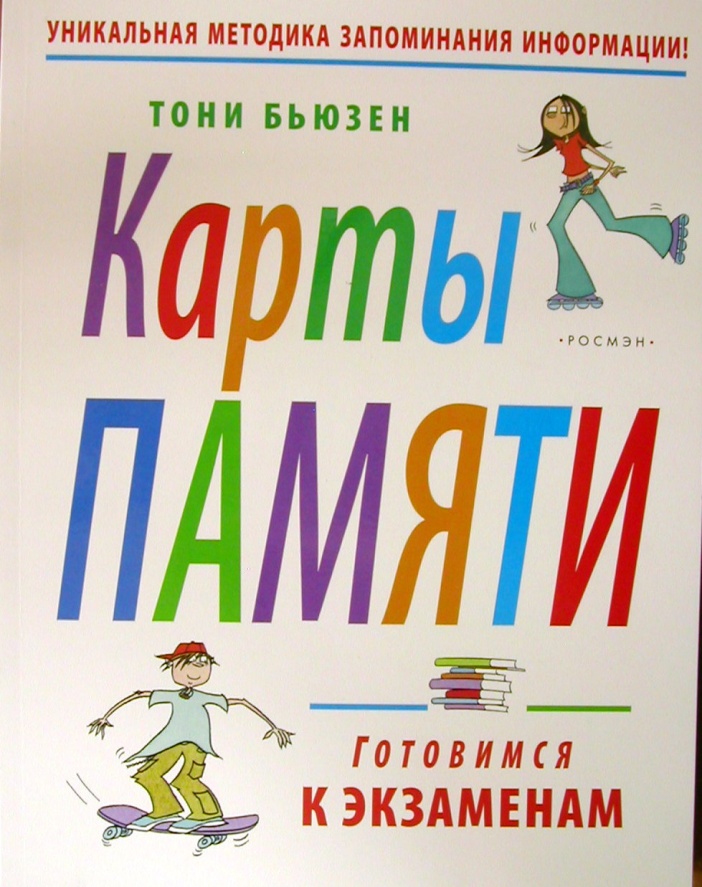 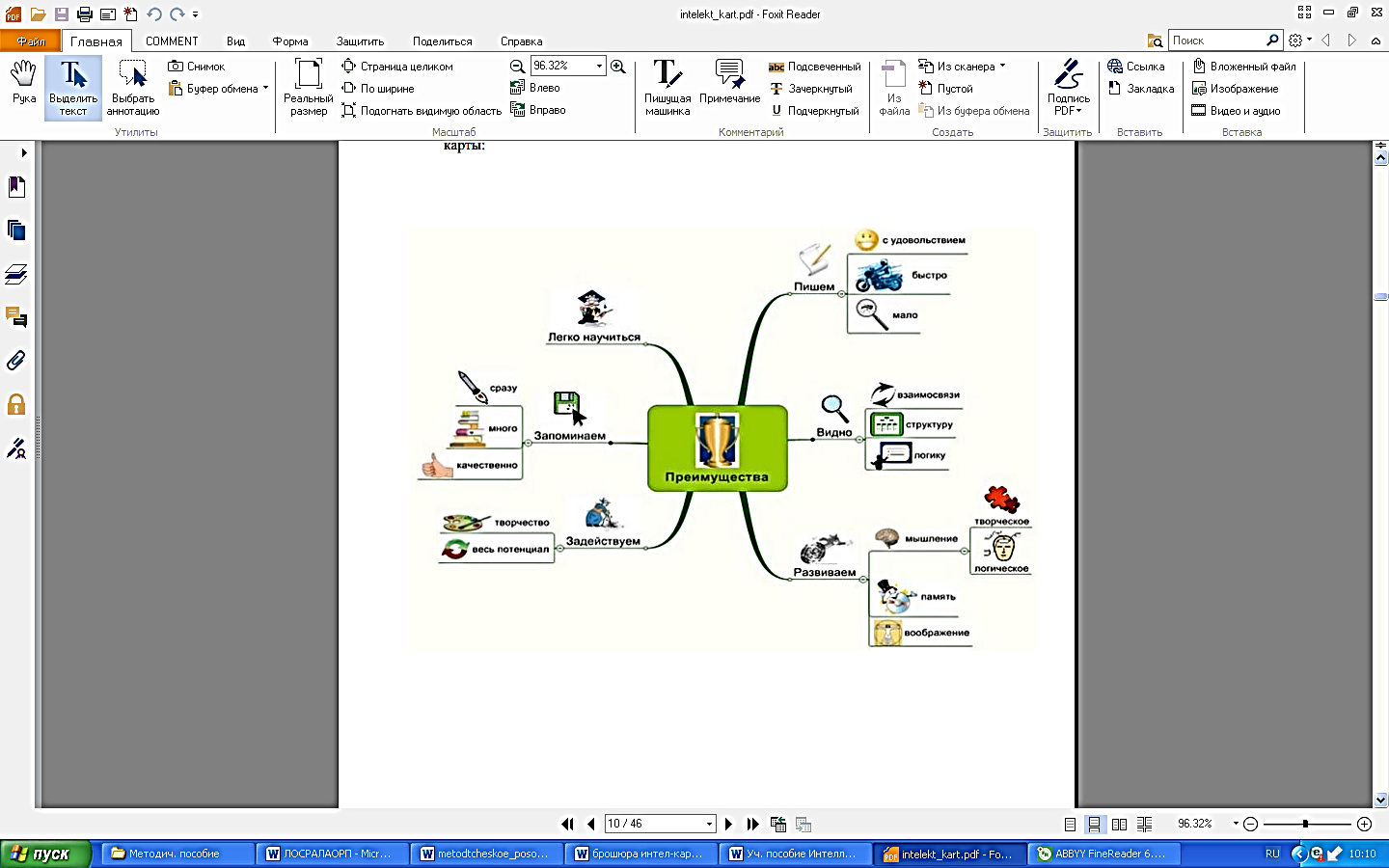 Этапы создания интеллект-карт
1 этап. Подготовительный (20 минут):
- определение объекта изучения (центрального образа интеллект-карты); 
- извержение ассоциаций (запись любых слов, образов, символов, пришедших в голову при взгляде на центральный объект карты).

2 этап. Построение  
интеллект-карты:
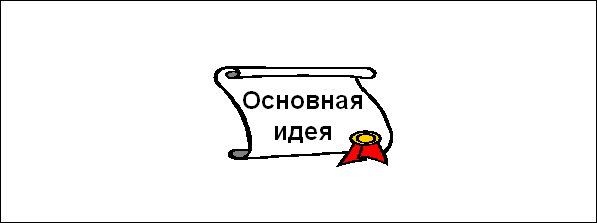 2.1.
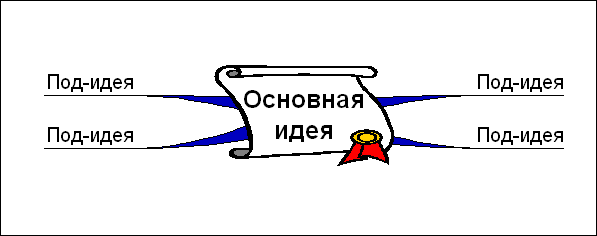 2.2.
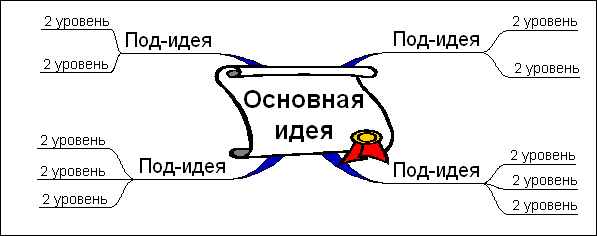 2.3.
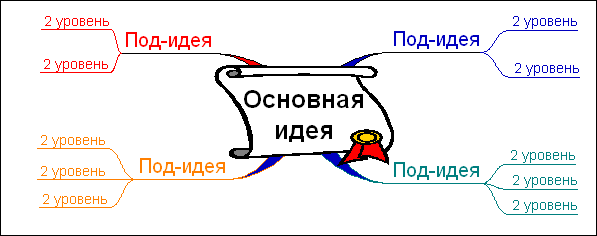 2.4.
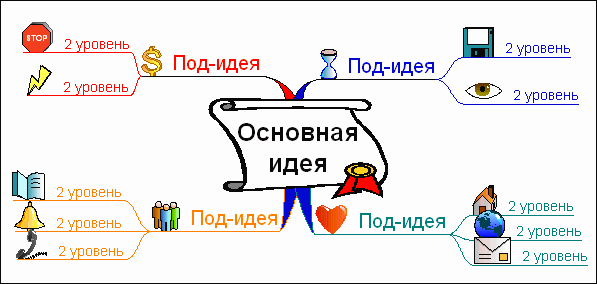 2.5.
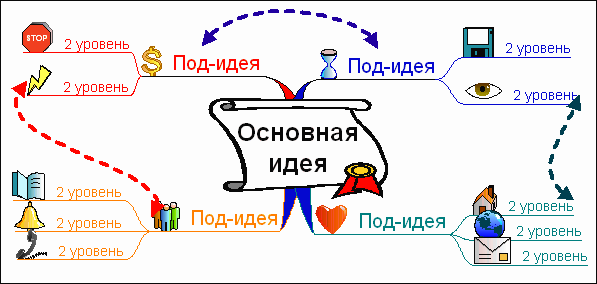 2.6.
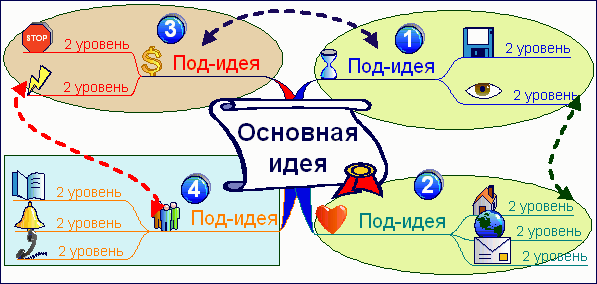 2.7.
3 этап. «Реконструкция и ревизия»:
- повторное извержение свободных ассоциаций;
- пересмотр интеллект-карты;
- проверка способности к вспоминанию информации, содержащейся в интеллект-карте.
Составление собственных интеллект-карт дает обучающимся возможность:
- выявлять слабые места в знаниях учебного предмета;
- научиться самостоятельной работе с учебным и справочным материалами;
- развивать  личностные  качества,  интеллект,  пространственное  мышление, уверенность в своих силах и способностях, познавательную активность.
Интеллект-карта может создаваться как группой обучающихся, так и индивидуально ребенком.
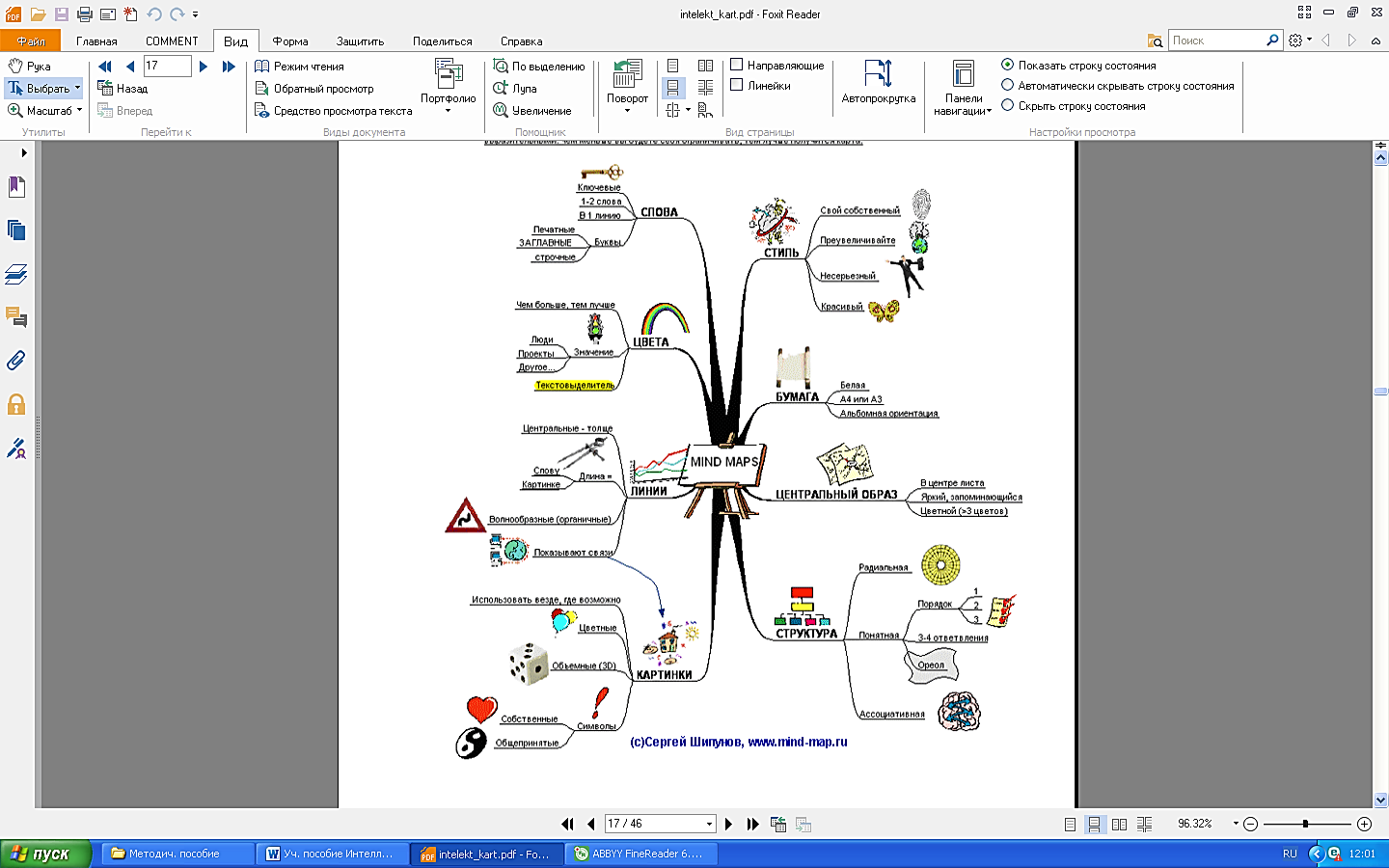 Правила оформления интеллект-карты
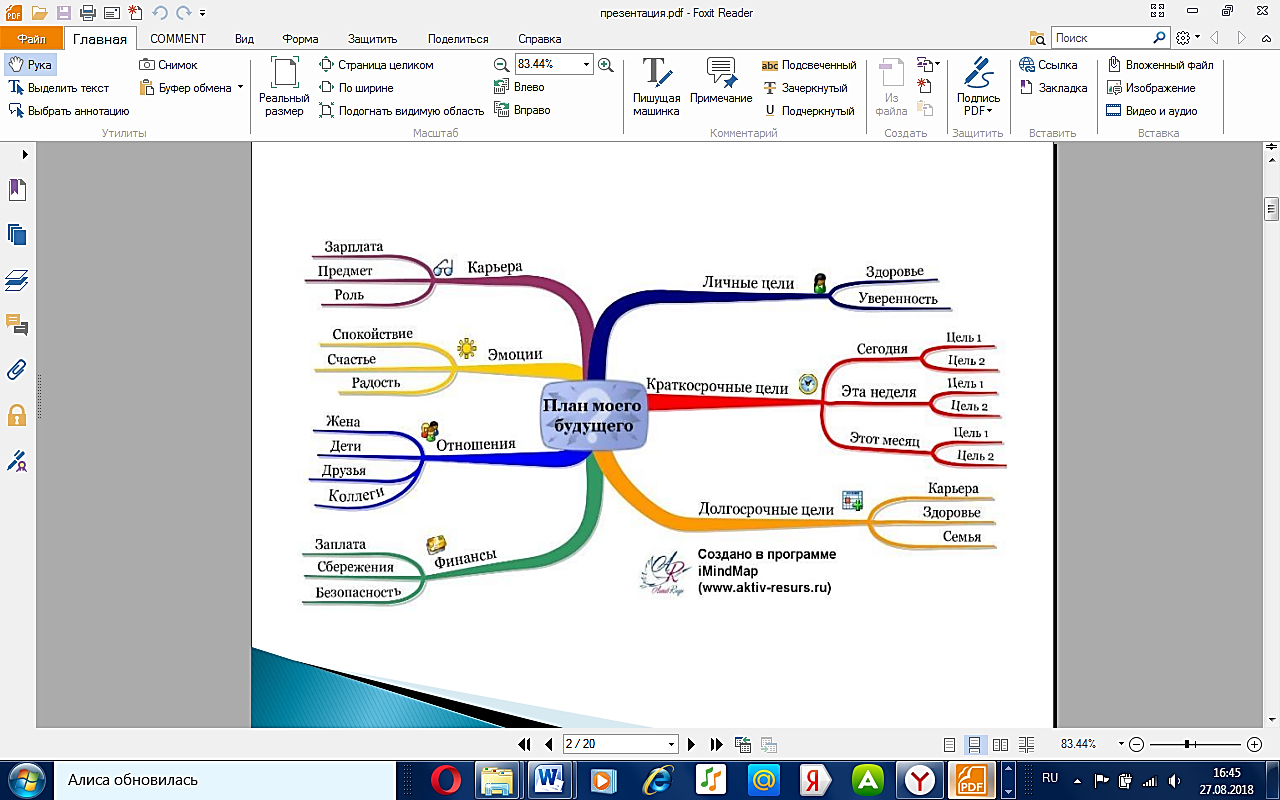 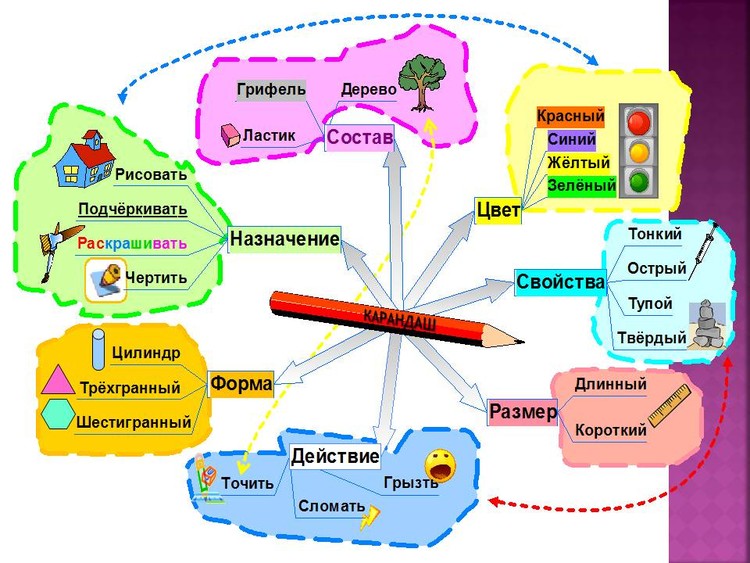 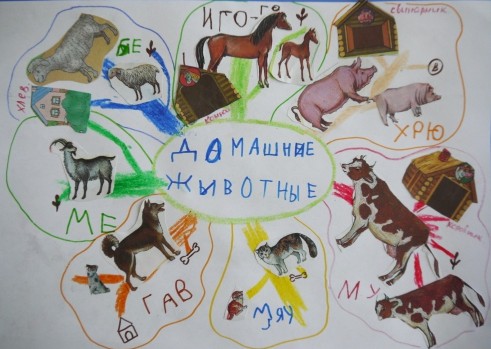 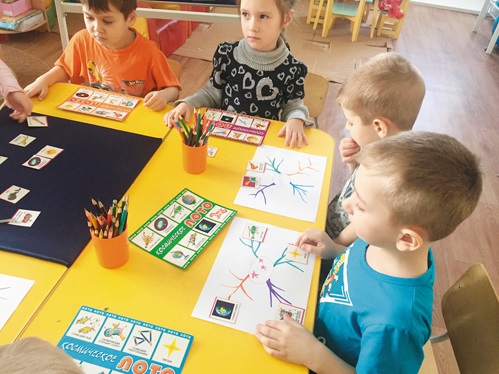 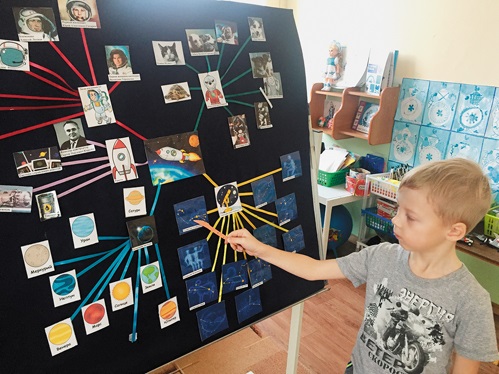 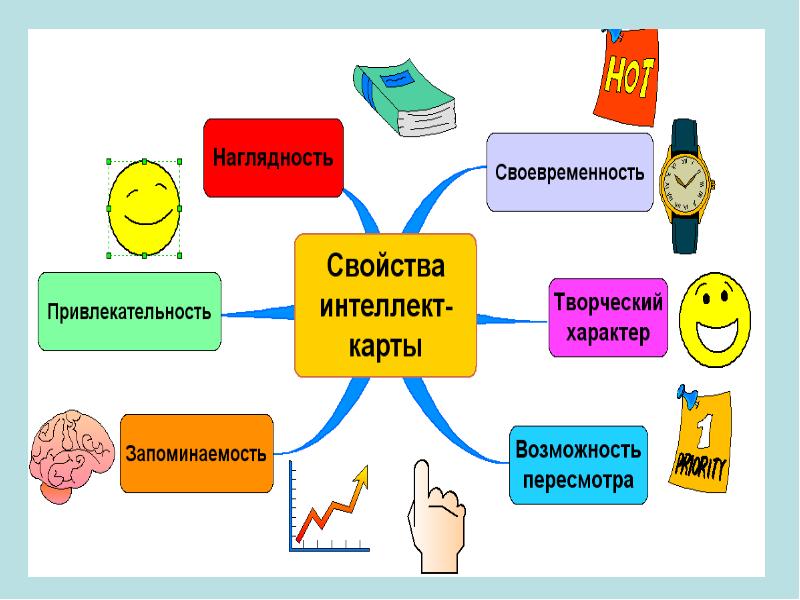 Алгоритм совместного составления интеллект-карты в ДОУ 

Шаг 1.  Возьмите лист бумаги формата А4 (А2, А1).
Шаг 2.  В центре листа разместите картинку с изображением главной темы интеллект-карты.
Шаг 3.  Предложите детям провести от картинки несколько изогнутых цветных линий.
Шаг 4.  Над каждой линией-ветвью напишите печатными буквами одно ключевое слово (наклейте картинку), которое ассоциативно связано с основной идеей карты. 
Шаг 5. Затем попросите детей нарисовать от главных ветвей ветви второго, третьего порядка, продолжая цепочки ассоциаций.
Шаг 6. Оформите ветви рисунками, картинками.
Шаг 7. Когда дети закончат работать с одной ветвью, переходите к следующей.
Шаг 8. В ходе работы с интеллект-картой расскажите детям научные факты, загадайте загадки, прочитайте стихи.
Проект 2.
«Внедрение системы образовательных событий как средства повышения образовательных результатов обучающихся ГО Красноуфимск»
Муниципальный проект
Участники:

МБОУ СШ № 1
МБОУ ОШ № 4
МБОУ ПОШ
МАДОУ Д/с № 3, № 16
МБДОУ Д/с № 6
МАДОУ «Дворец творчества»
«От СОтрудничества – к СОдружеству, 
от СОдружества – к СОтворчеству
и СОуправлению»
Реализация проекта в 2018-2019 учебном году
Особенность реализации:

единая тема на город;
участвуют все дети (с 5 до 18 лет);
участвуют все педагоги;
каждый ребенок (группа) получает задание (вопрос) для поисковой деятельности;
результат исследования СЕГОДНЯ, а эффект  - отсроченный;
работает каждый, а результат общий (кластер, интеллект-карта, рисунок и т.д).
Спасибо за  внимание!